МБОУ «Веденская  СОШ № 2
ПРОЕКТ ПО ОКРУЖАЮЩЕМУ МИРУ 4 «а» класс
«ЖИЗНЬ ЛЕСА»
ЦЕЛЬ ПРОЕКТА:
повышение экологической грамотности учащихся через формирование представлений о роли леса в жизни человека и природы.
ЗАДАЧИ ПРОЕКТА:
познакомить с особенностями растительного и животного мира лесов;
 выявить экологические проблемы леса, которые возникли по вине человека; 
учить применять знания в новых условиях при создании творческого продукта – книги о жизни леса;
развивать умение распознавать проблему и преобразовывать её в цель собственной деятельности;
 развивать познавательный интерес и активность, умение работать с литературой; 
формировать навыки исследовательской деятельности;
учить публично выступать и представлять свой творческий продукт.
УЧАЩИЕСЯ 4 «а» КЛАССА МБОУ СОШ № 2
ПРОГНОЗИРУЕМЫЙ РЕЗУЛЬТАТ:
создание книги «Жизнь леса»,
создание стенгазеты «Жизнь леса», 
формирование исследовательских и  творческих форм мышления,
 развитие познавательных способностей,
 навыков самостоятельной деятельности,
 умение публично выступать и представлять проект.
Посмотри мой юный друг,
И увидишь ты вокруг
Небо светлое-голубое.
Солнце светит золотое 
ветер листьями играет,
Травы росы умывают,
Речка,лес,цветы,поля-
Сердцу милая земля.
НАША КНИГА
РЕФЛЕКСИЯ
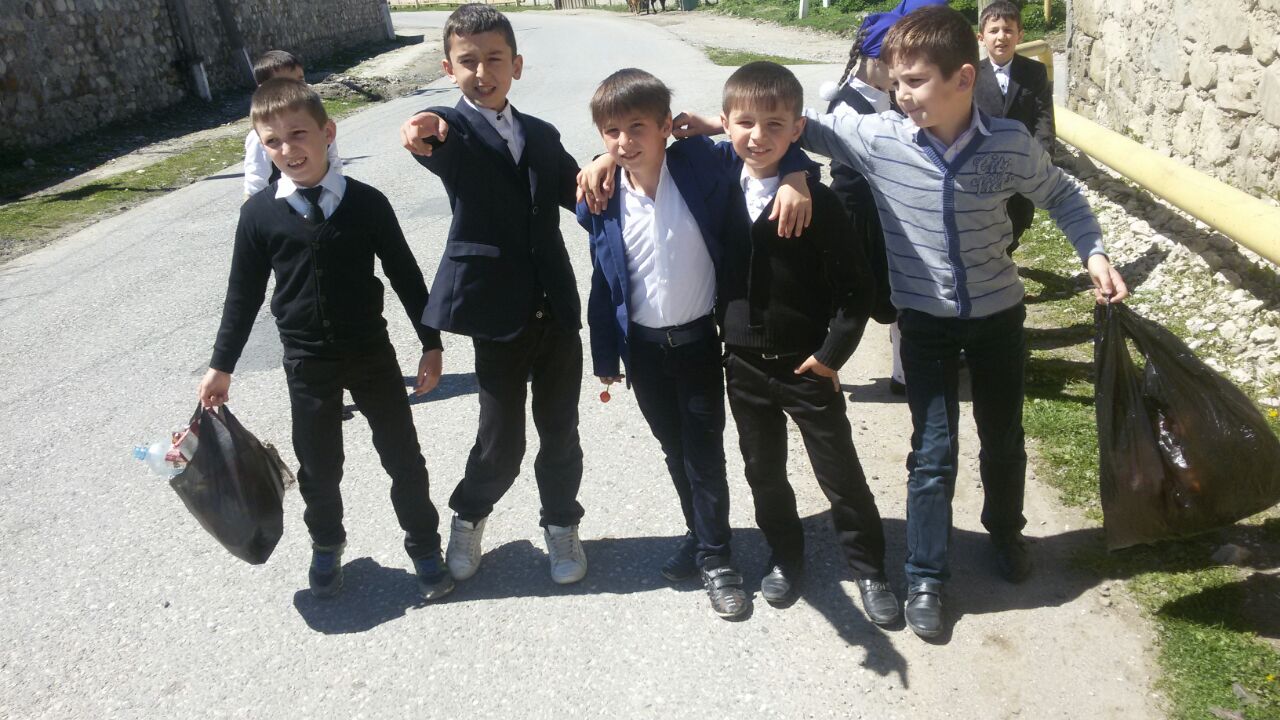 Группы оценили работу каждого участника. Учитель оценивал работу групп в целом. К подготовке своего материала ребята подошли творчески. Раскрыли тему своего задания. Был представлен интересный познавательный материал, в котором есть соответствие содержания и иллюстрированного материала. И вместе с созданием книги, оформили стенгазету «Жизнь леса». В стенгазете поместили интересные заметки о лесе и иллюстрации к ним.
Показ проекта. Проект был показан учащимся 4 «а» класса
ИТОГ ПРОЕКТА
Учащиеся познакомились с особенностями растительного и животного мира лесов, постарались понять экологические проблемы леса, проявили познавательный интерес и активность при создании книги и стенгазеты, учились публично выступать и представлять свой творческий продукт. Их работа оценена положительно.
СПАСИБО ЗА ВНИМАНИЕ